Εισαγωγή στα Χρηματοοικονομικά Μαθηματικά
Ανατοκισμός
Ανατοκισμό ή Σύνθετος Τόκος
Σύνθετος τόκο ή ανατοκισμό ονομάζουμε τον υπολογισμό του τόκου που βασίζεται στην κεφαλαιοποίηση του. 
Στη λήξη κάθε περιόδου ο τόκος προστίθεται στο κεφάλαιο παράγοντας μεγαλύτερης αξίας κεφάλαιο, το οποίο στη συνέχεια επανατοκίζεται για την επόμενη περίοδο και ούτω καθεξής. 
Η περίοδος ορίζεται από το επιτόκιο αναφοράς και αποτελεί το χρονικό διάστημα στο οποίο γίνεται η κεφαλαιοποίηση των τόκων. 
Το διάστημα αυτό μπορεί να είναι έτος, εξάμηνο …
Το επιτόκιο παραμένει σταθερό από περίοδο σε περίοδο και θα πρέπει να αναφέρεται στην αυτή χρονική περίοδο που αναφέρεται και η περίοδος ανατοκισμού.
2
Απόδειξη
Σύμφωνα με τον τύπο υπολογισμού του απλού τόκου η τελική αξία κάθε περιόδου θα είναι ίση :
K1=K0(1+i*1) =  K0*(1+i)
K2=K1(1+i*1) =  K1*(1+i)
.     .                    .     
.     .                    .
.     .                    .      
Kn=Kn-1(1+i*1) =  Kn-1*(1+i)
Πολλαπλασιάζοντας κατά μέλη τις παραπάνω ισότητες έχουμε:
Κ1 * Κ2 * …*Κn = K0* (1+i) * K1* (1+i) *…* Kn-1*(1+i) 
 Κ1Κ2 …Κn = Κ0Κ1Κ2 …Κn-1*(1+i)n

Ενότητα 1: Διαφ./Σελ. 36
3
Πρόβλημα 1
Να  βρεθεί η τελική αξία κεφαλαίου 2.000 μετά 10 έτη και με ισχύον επιτόκιο 5%.  
Λύση


n = 10
i = 5%

4
Πρόβλημα 1
n = 10
i = 5%
Να  βρεθεί η τελική αξία κεφαλαίου 2.000 μετά 10 έτη και με ισχύον επιτόκιο 5%.  
Λύση με τον τύπο του απλού τόκου
Ι = Κ0*t*i
=2.000*1*0,05= 100
=2.000+100= 2.100
=2.100*1*0,05= 105
=2.100+105= 2.205
=2.205*1*0,05= 110
=2.205+110= 2.315
…….
…….
…….
=2.955+148= 3.103
=2.955*1*0,05= 148
=3.103*1*0,05= 155
=3.103+155= 3.257,79
5
Κεφάλαιο = 100 ευρώ – Επιτόκιο = 7%
Σημείωση
Ανατοκισμός
Κ1=100*(1+0,07)1 =107
Κ2=100*(1+0,07)2 =114,49
Κ3=100*(1+0,07)3 =122,5
Κ4=100*(1+0,07)4 =131,08
Απλός τόκος
Συνεπώς, Ι = 7
Κ1=100*(1+1*0,07) =107
Κ2=100*(1+1*0,07) =107+7=114
Τελική Αξία με απλό τόκο:
Κt = K0 * (1 + t * i)
Κ3=100*(1+1*0,07) =107+14=121
6
Πρόβλημα 2
Να βρεθεί η τελική αξία κεφαλαίου 5.000 μετά 5,5 έτη και με ισχύον επιτόκιο 10% το εξάμηνο. 
Λύση


i = 10% εξαμ.
n = 5,5*2=11 εξαμ
7
Πρόβλημα 3
Ποια η παρούσα αξία 1.000 ευρώ τα οποία θα ληφθούν σε ένα έτος από σήμερα. Το ισχύον επιτόκιο της αγοράς είναι 15 %.
Λύση

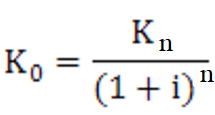 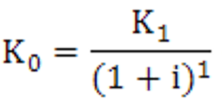 

i = 15%
n = 1
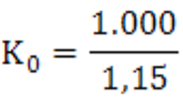 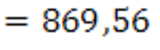 
Άρα ο τόκος είναι: I = Kt – K0 = 1.000-869,56 = 130,44
8
Πρόβλημα 4
Κρατικό ομόλογο (επενδυτικός τίτλος χρέους) πληρώνει 10.000 ευρώ σε 25 έτη. Ο εκδότης του ομολόγου, το Ελληνικό κράτος, δεν υποχρεούται στη συγκεκριμένη έκδοση να καταβάλλει στον κάτοχο του ομολόγου (δανειστή) τόκους σε τακτά χρονικά διαστήματα αλλά κατά την ημερομηνία λήξης του ομολόγου οφείλει να επιστρέψει στον κάτοχό την ονομαστική του αξία του ομολόγου (ομόλογα μηδενικού τοκομεριδίου). Να βρεθεί η παρούσα αξία του ομολόγου (αξία αγοράς) και ο τόκος που υπόσχεται, όταν το επιτόκιο της αγοράς είναι 7 %. 
Λύση
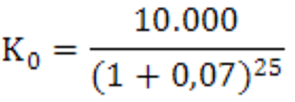 

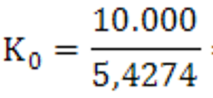 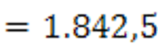 i = 7%
n = 25
Ο τόκος του ομολόγου είναι η διαφορά της ονομαστικής αξίας με την παρούσα αξία, δηλαδή:
K25 – K0 = 10.000 - 1.842,5 = 8.157,5 ευρώ τόκος
9
Πρόβλημα 5
Επιχειρηματίας οφείλει 20.000 ευρώ σε πιστωτικό τίτλο (συναλλαγματική) που λήγει σε ένα έτος από σήμερα. Εκμεταλλευόμενος την υπάρχουσα ρευστότητα της επιχείρησης επιθυμεί να καταβάλλει σήμερα 5.000 ευρώ, μετά 3 μήνες άλλα 5.000 ευρώ και να εξοφλήσει το υπόλοιπο του χρέους 2 μήνες πριν από τη λήξη του.  Τι ποσό πρέπει να πληρώσει για το υπόλοιπο του χρέους όταν το ισχύον ετήσιο επιτόκιο της αγοράς μηνιαίως είναι 1%. 
Λύση
Κ10
Κ0=5.000
Κ3=5.000
Κ12=20.000
10
Λύση
Τα 20.000 ευρώ του χρέους θα πρέπει να είναι ίσα 
με το ποσό τον 5.000 ευρώ, που θα καταβληθεί σήμερα,  
συν τις 5.000 ευρώ, που θα καταβληθούν σε 3 μήνες από σήμερα, 
συν το άγνωστο ποσό Κ10, που θα καταβληθεί μετά 10 μήνες.
11

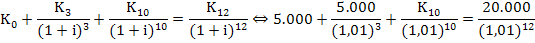 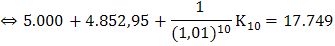 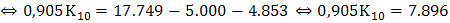 Συνεπώς, ο επιχειρηματίας θα πρέπει να καταβάλει 8.725 ευρώ μετά από 10 μήνες για να εξοφλήσει το χρέος του.
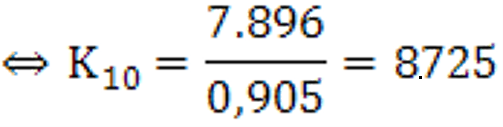 12
Πρόβλημα 6
Μια τράπεζα προσφέρει στους καταθέτες της επιτόκιο 10% με ετήσιο ανατοκισμό. Να βρεθεί η τελική αξία κεφαλαίου 10.000 ευρώ σε 3 έτη και 7 μήνες.
Λύση
1ος Τρόπος
Υπολογίζουμε το σύνολο των ετών ανατοκισμού περιλαμβάνοντας και τους μήνες, δηλαδή οι επτά μήνες είναι
i = 10%
έτη και επομένως το σύνολο των ετών είναι 3+0,5833 = 3,5833
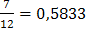 n = 3 και 7 μήνες
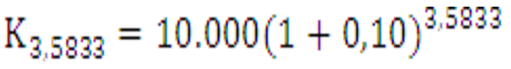 
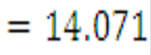 13
Πρόβλημα 6
Μια τράπεζα προσφέρει στους καταθέτες της επιτόκιο 10% με ετήσιο ανατοκισμό. Να βρεθεί η τελική αξία κεφαλαίου 10.000 ευρώ σε 3 έτη και 7 μήνες.
Λύση
2ος Τρόπος
Υπολογίζεται ο συντελεστής κεφαλαιοποίησης ξεχωριστά για τον ακέραιο αριθμό των ετών και τον αριθμό των μηνών της σχετικής εξίσωσης, δηλαδή


14
Να σημειωθεί επίσης, ότι ορισμένα πιστωτικά ιδρύματα εφαρμόζουν, σε κάποιες περιπτώσεις, τον λεγόμενο μεικτό ανατοκισμό /γραμμική μέθοδο. Ο ανατοκισμός εφαρμόζεται για τον ακέραιο αριθμό των περιόδων (ετών) ενώ για το κλασματικό (μήνες, μέρες) εφαρμόζεται ο απλός τόκος. Με άλλα λόγια έχουμε δυο συντελεστές, ο πρώτος αφορά στον ανατοκισμό και ο δεύτερος στον απλό τόκο. Το παραπάνω πρόβλημα λύνεται ως εξής:
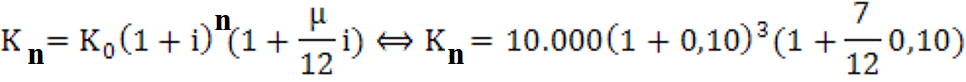 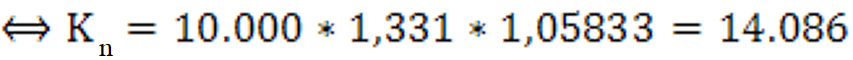 15
Πρόβλημα 7
Μετά από πόσο χρόνο ένα κεφάλαιο 100.000 ευρώ, που τοποθετήθηκε με ετήσιο ανατοκισμό και ετήσιο επιτόκιο 3% έγινε 145.550.
Λύση



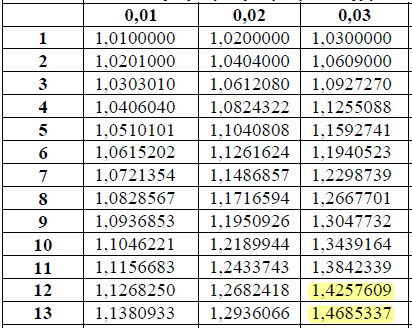 (α)
Για (1,03)13 έχουμε τιμή από πίνακα 1,4685337
Για (1,03)n έχουμε τιμή 1,4555
(β)
(γ)
Για (1,03)12 έχουμε τιμή από πίνακα 1,4257609
16
Πρόβλημα 7
Μετά από πόσο χρόνο ένα κεφάλαιο 100.000 ευρώ, που τοποθετήθηκε με ετήσιο ανατοκισμό και ετήσιο επιτόκιο 3% έγινε 145.550.
Λύση
(α)
Για (1,03)13 έχουμε τιμή από πίνακα 1,4685337
(β)
Για (1,03)n έχουμε τιμή 1,4555
(γ)
Για (1,03)12 έχουμε τιμή από πίνακα 1,4257609
Αφαιρούμε (α) – (γ)
= 1,4685337 - 1,4257609 = 0,04277282 (360 ημέρες)
= 1,4555 - 1,4257609 = 0,02973911 (?? ημέρες)
Αφαιρούμε (β) – (γ)
Για αύξηση τιμών 0,04277282 έχουμε αύξηση τιμών κατά 360 ημέρες
Για αύξηση τιμών 0,02973911 έχουμε αύξηση τιμών κατά ?? ημέρες
Συνεπώς, ο χρόνος ανατοκισμού είναι τα 12 έτη, 8 μήνες και 10 ημέρες
17
Προεξόφληση στον Ανατοκισμό
Μόνο εσωτερική!!!!!!!



ή

18
Πρόβλημα 8
Ζητείται η παρούσα αξία και το προεξόφλημα συναλλαγματικής ονομαστικής αξίας 100.000 ευρώ που προεξοφλήφθηκε 3 έτη πριν τη λήξη της με ετήσιο επιτόκιο 4%.
Λύση

n = 3

i = 4%

Υπάρχει πιο εύκολος τύπος για να βρεθεί το Ε;
19
Ισοδυναμία στον Ανατοκισμό
Πρόβλημα 9
Ένας έμπορος οφείλει τρία γραμμάτια, το πρώτο αξίας 80.000 ευρώ που λήγει σε 1 χρόνο, το δεύτερο αξίας 140.000 ευρώ και λήξης ύστερα από 4 έτη και ένα τρίτο κεφάλαιο αξίας 60.000 ευρώ που λήγει μετά από 5 έτη. Τι ποσό πρέπει να πληρώσει μετά από 2 έτη από σήμερα, αν έχουμε ετήσιο ανατοκισμό και ετήσιο επιτόκιο 5%.
Λύση (Εποχή ισοδυναμίας η ημέρα υπολογισμού)
2
0
1
4
5
140.000
80.000
????
60.000
n1 = 1
n5 = 5
n2 = 2
n4 = 4
20

Πρόβλημα 9
Ένας έμπορος οφείλει τρία γραμμάτια, το πρώτο αξίας 80.000 ευρώ που λήγει σε 1 χρόνο, το δεύτερο αξίας 140.000 ευρώ και λήξης ύστερα από 4 έτη και ένα τρίτο κεφάλαιο αξίας 60.000 ευρώ που λήγει μετά από 5 έτη. Τι ποσό πρέπει να πληρώσει μετά από 2 έτη από σήμερα, αν έχουμε ετήσιο ανατοκισμό και ετήσιο επιτόκιο 5%.
Λύση (Εποχή ισοδυναμίας η ημέρα υπολογισμού)



K2 = 262.814,38
21

Πρόβλημα 9
Ισοδυναμία στον Ανατοκισμό
Ένας έμπορος οφείλει τρία γραμμάτια, το πρώτο αξίας 80.000 ευρώ που λήγει σε ένα χρόνο, το δεύτερο αξίας 140.000 ευρώ και λήξης ύστερα από τέσσερα έτη και ένα τρίτο κεφάλαιο αξίας 60.000 ευρώ που λήγει μετά από 5 έτη. Τι ποσό πρέπει να πληρώσει μετά από 2 έτη από σήμερα, αν έχουμε ετήσιο ανατοκισμό και ετήσιο επιτόκιο 5%.
Λύση (Εποχή ισοδυναμίας η κοινή λήξης)
2
0
1
4
5
140.000
80.000
????
60.000
n3 = 3
n1 = 1
n2 = 2
22
Πρόβλημα 9



23